Overleven in de wildernisGary Paulsen
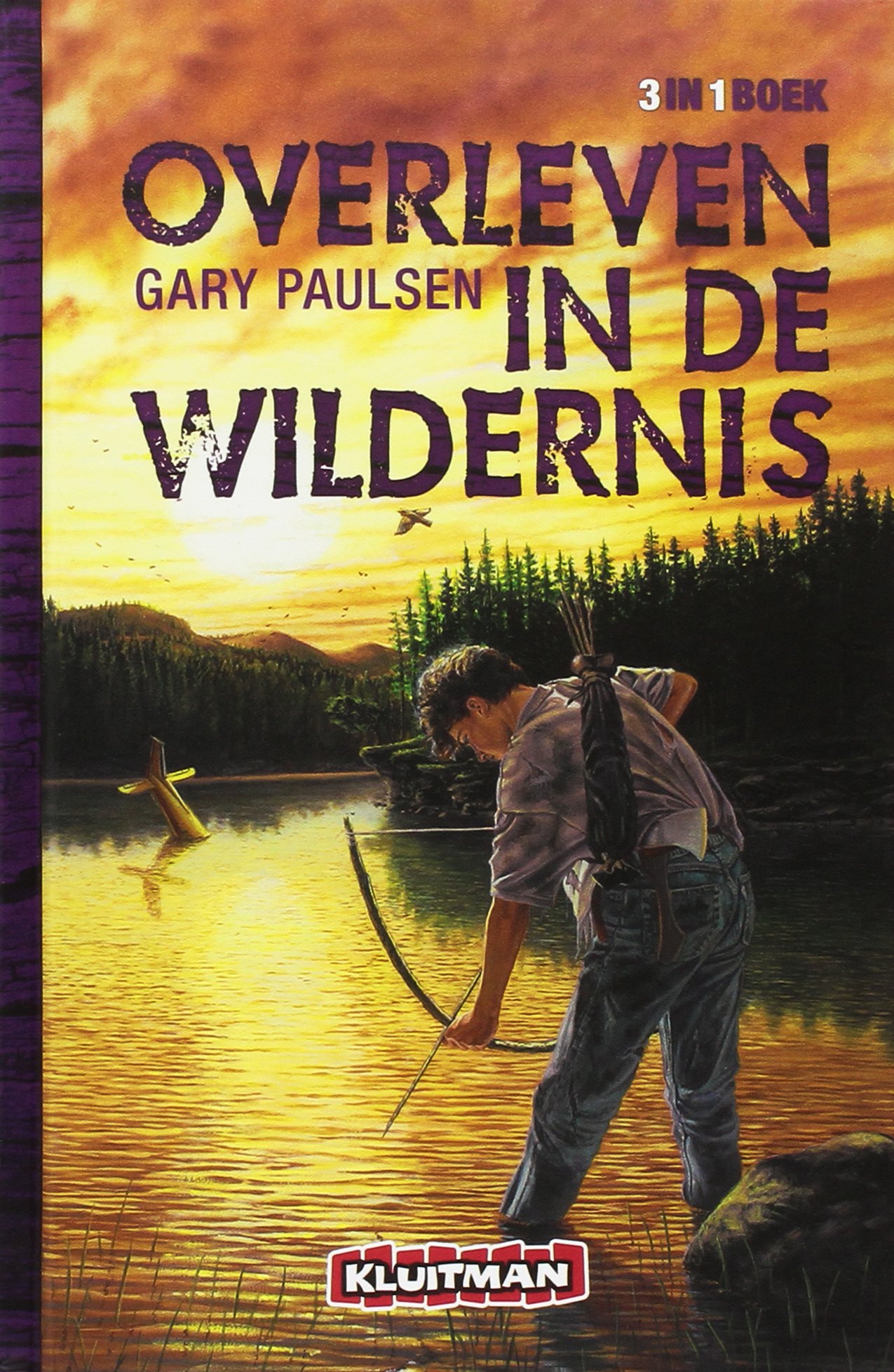 Schrijver
Samenvatting
Brian Robeson  
3-in-1-boek
Overleven, de winter en de rivier 
Hakbijl
Titel Verklaring
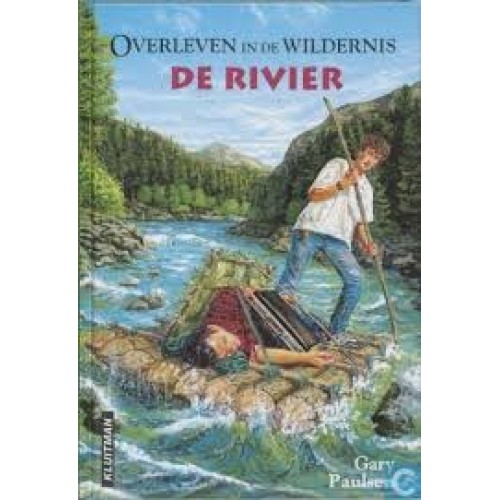 Personages
Brian Robeson
Zijn moeder
Zijn vader
Derek Holtzer
Tijd
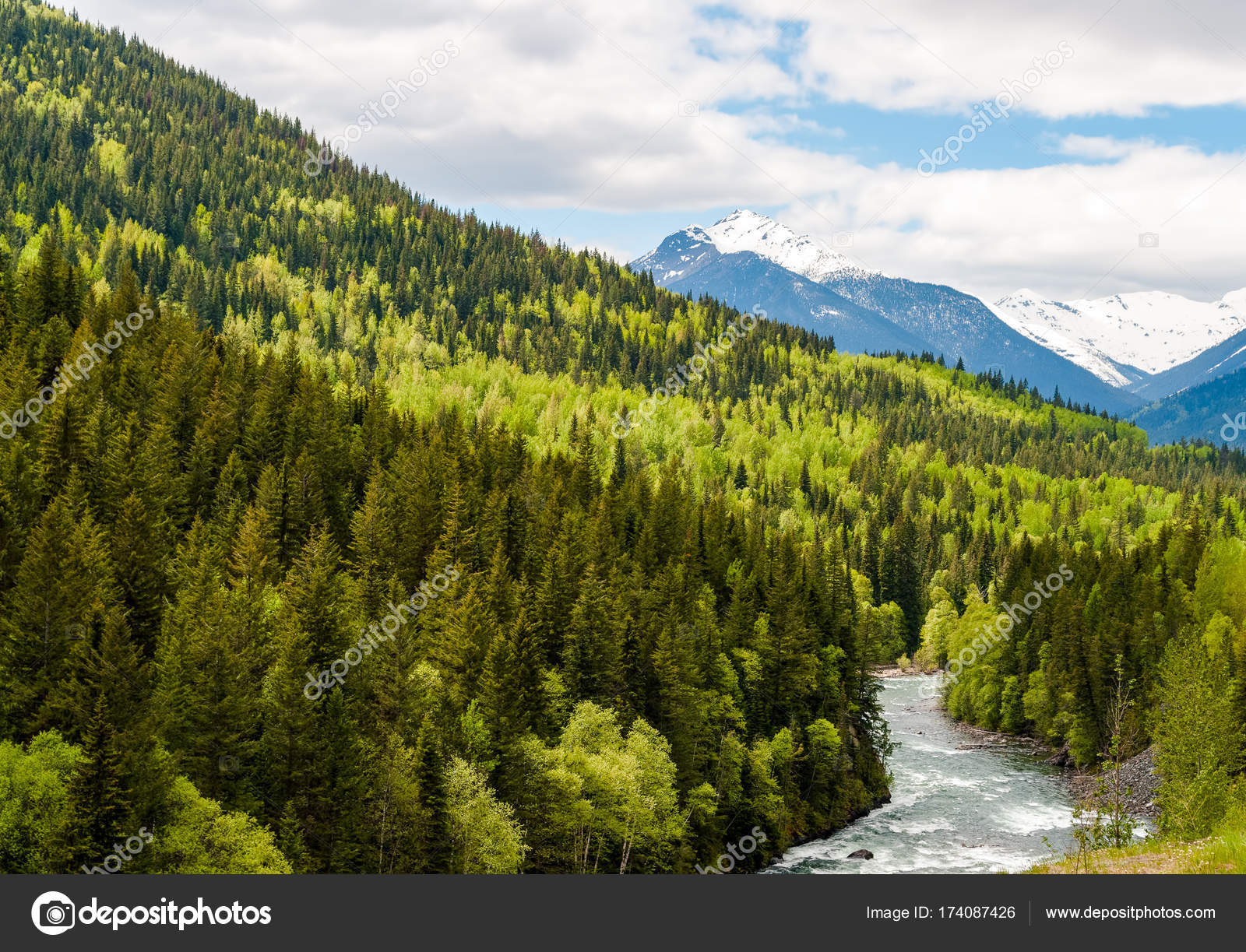 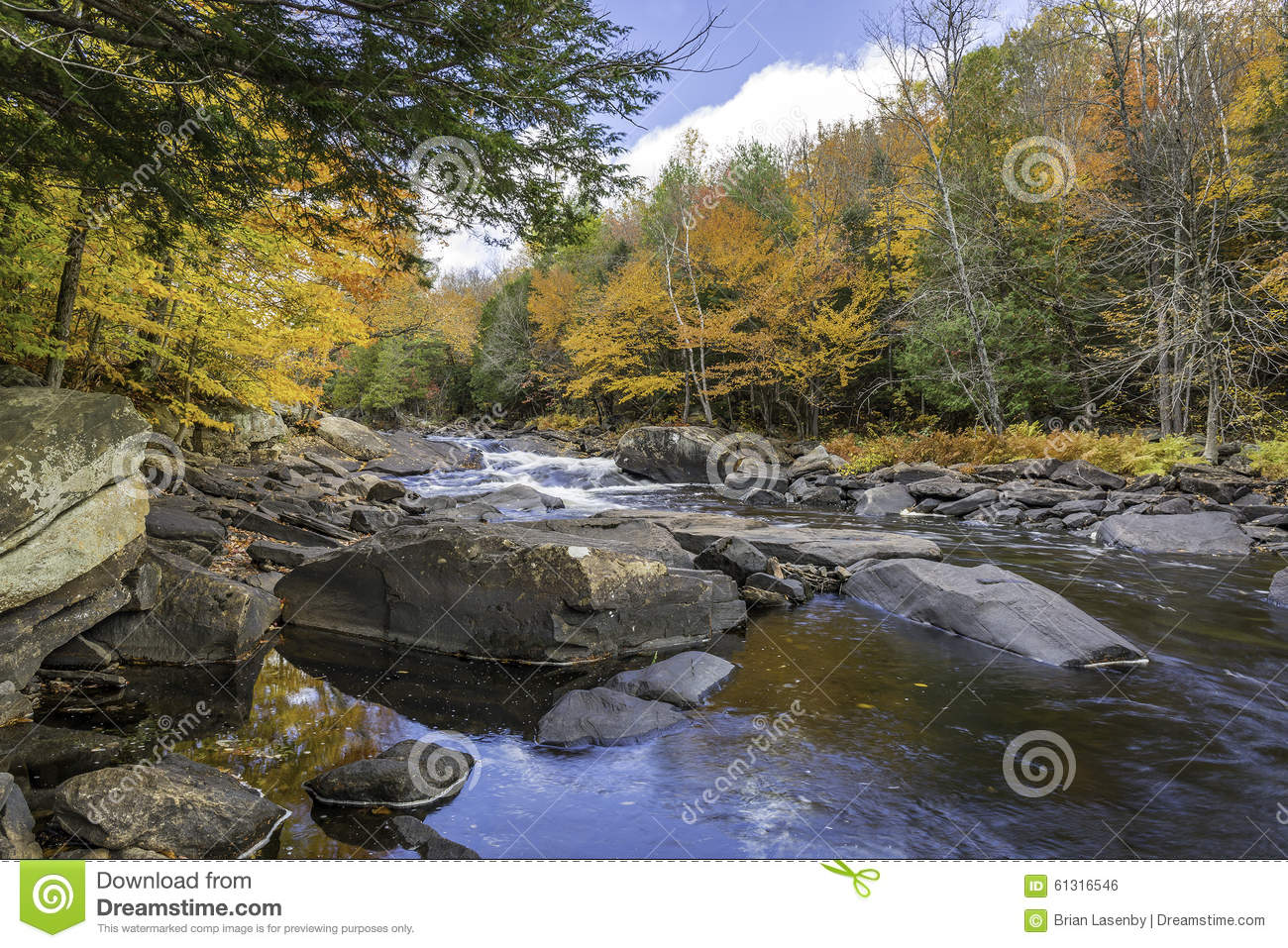 Zomer
Herfst
Winter
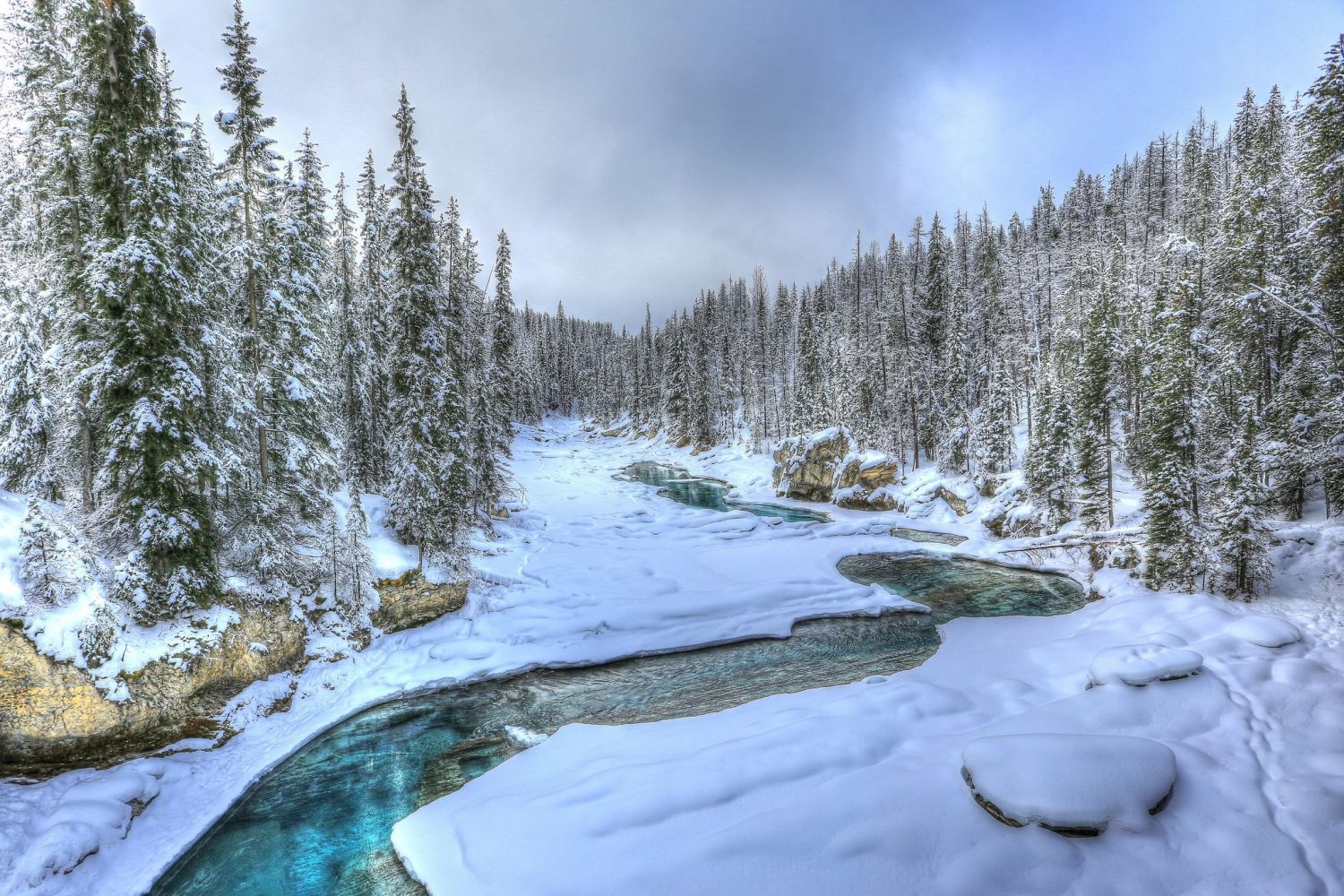 Ruimte
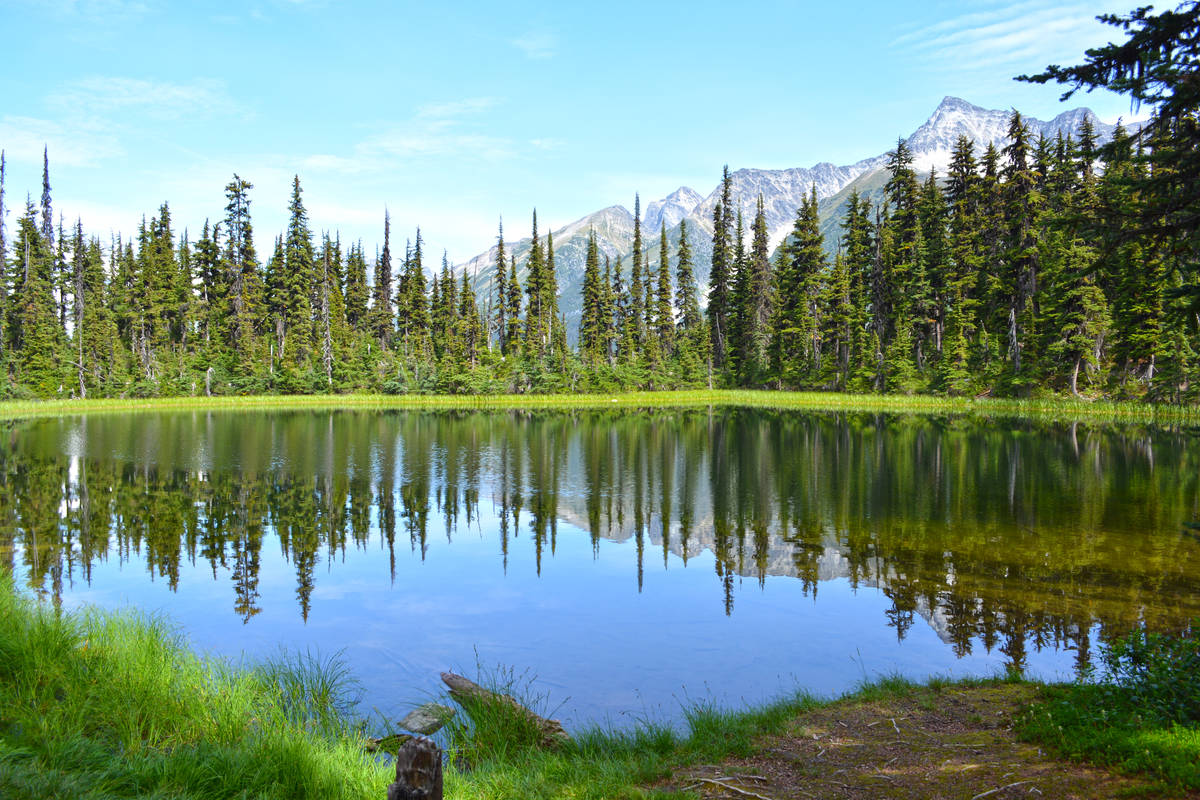 Bossen van Canada
Bij brian thuis
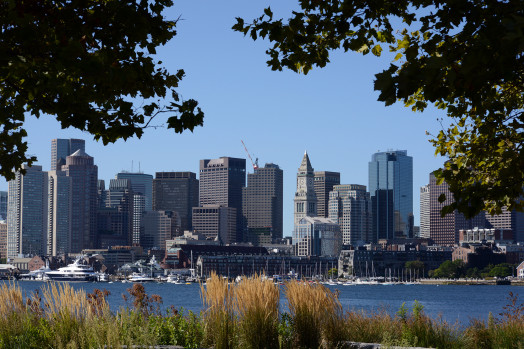 Perspectief
Het boek is geschreven vanuit de hoofdpersoon Brian. 
Brian vertelt zijn verhaal.
 Het perspectief ligt bij de ik-figuur. Hierdoor kruip je als lezer in de huid van de hoofdpersoon. 
Je weet wat Brian denkt en voelt
Opbouw
Het boek is opgebouwd uit hoofdstukken.
 Het is een beetje een apart boek omdat het is opgebouwd uit drie verhalen.
 Het leven van de hoofdpersoon wordt beschreven in drie verschillende verhalen, die weer verdeeld zijn over verschillende hoofdstukken. 
23 hoofdstukken
Persoonlijke beoordeling
Mijn mening
Wat vondt ik van het boek
Cijfer